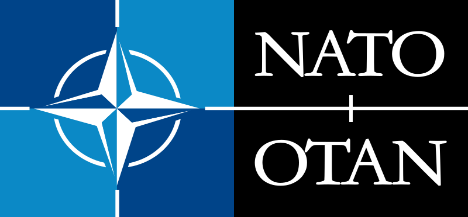 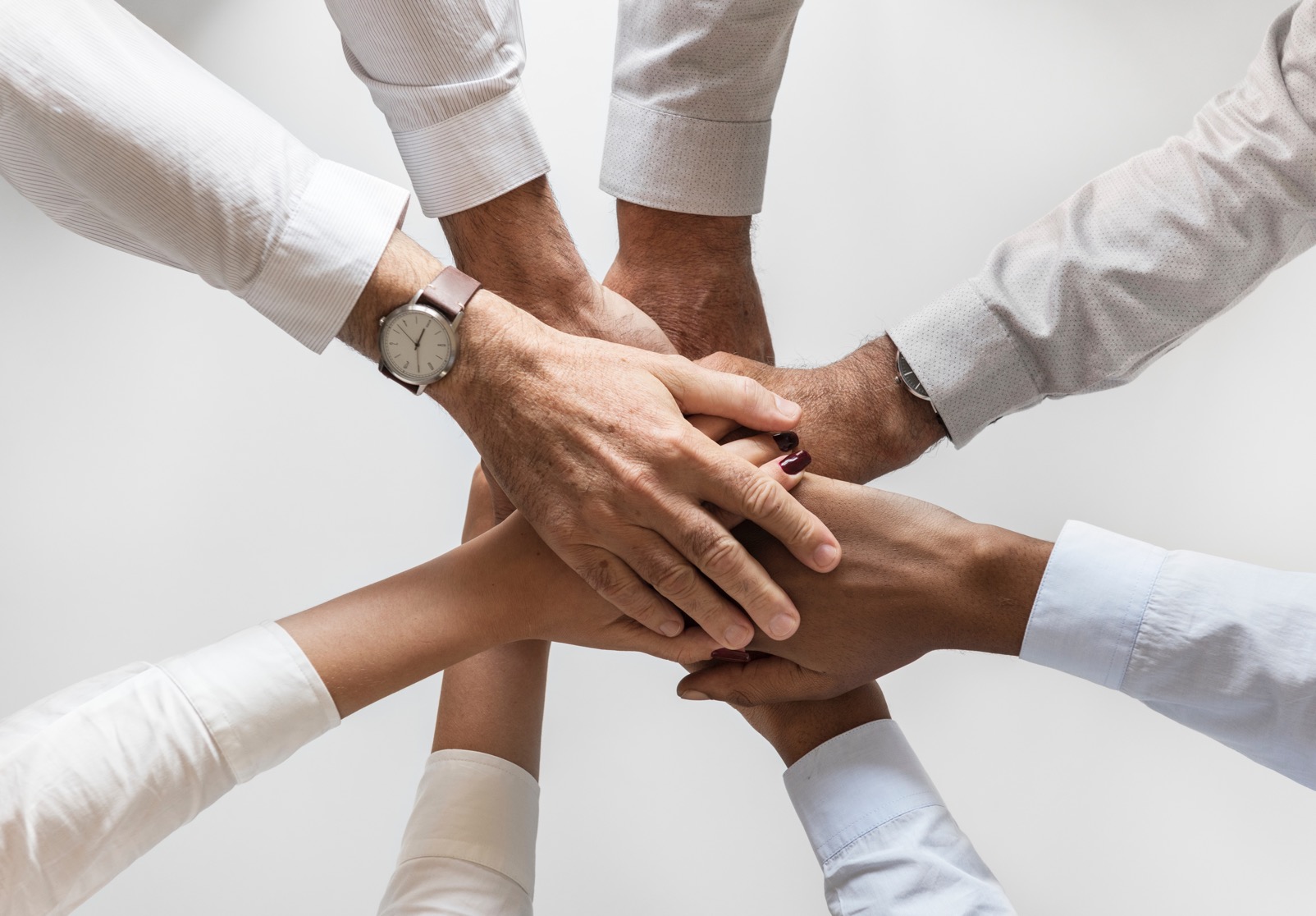 BILC Shared Item Bank Project
BILC Testing Workshop, Riga, September 2023
Gabriela Repova      Maria Vargova 
Language Testing Team 
Slovakia
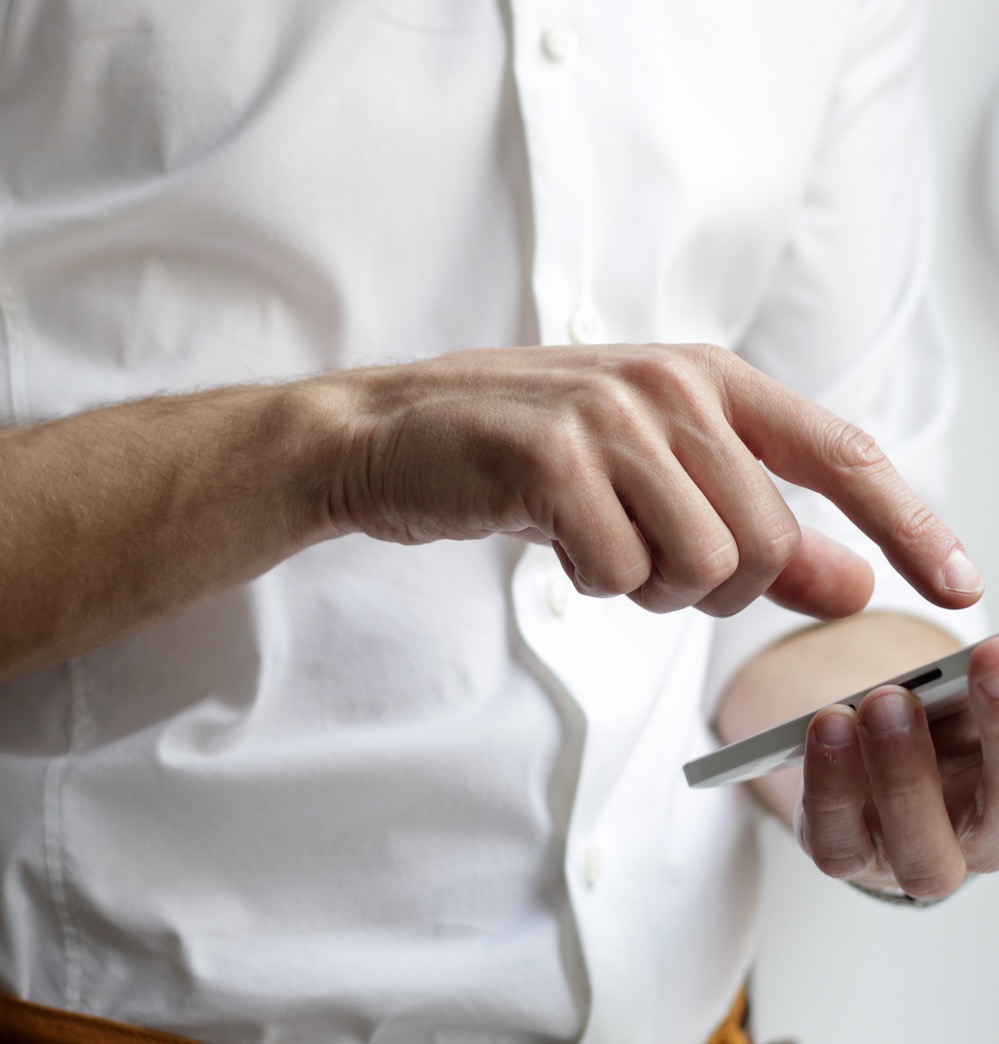 one of the BILC´s language testing standardisation initiative
launched in February 2020
project goals:

to create a bank of reading and listening anchor items for Levels 1, 2 and 3 

 to help NATO and Partner nations interpret and apply the standard in a similar manner

 to help testing organizations in establishing their nations´ best test development and moderation practices
BILC  Shared Item Bank Project
Background
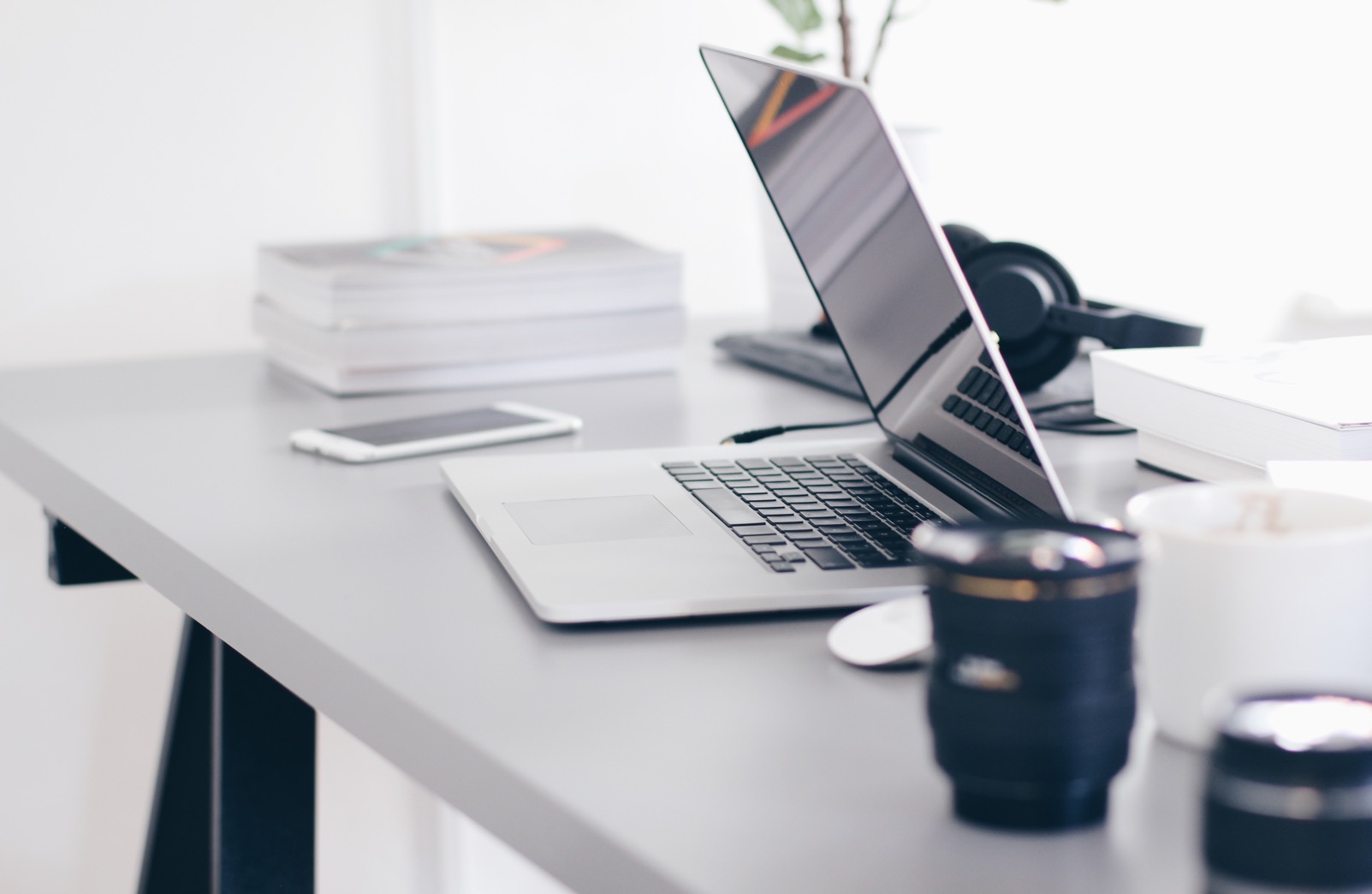 Nancy Powers
May Tan
Suzana Horvat 
Tamara Kramaric 
Kristina Serdoz
Merit Kompus 
Marju Laurits
Inga Farte–Zalite 
Julija Kolosovska
Corina Ispas 
Andreea Marinescu
Gabriela Repova
Maria Vargova
SIB Working Group
Tadeja Hafner
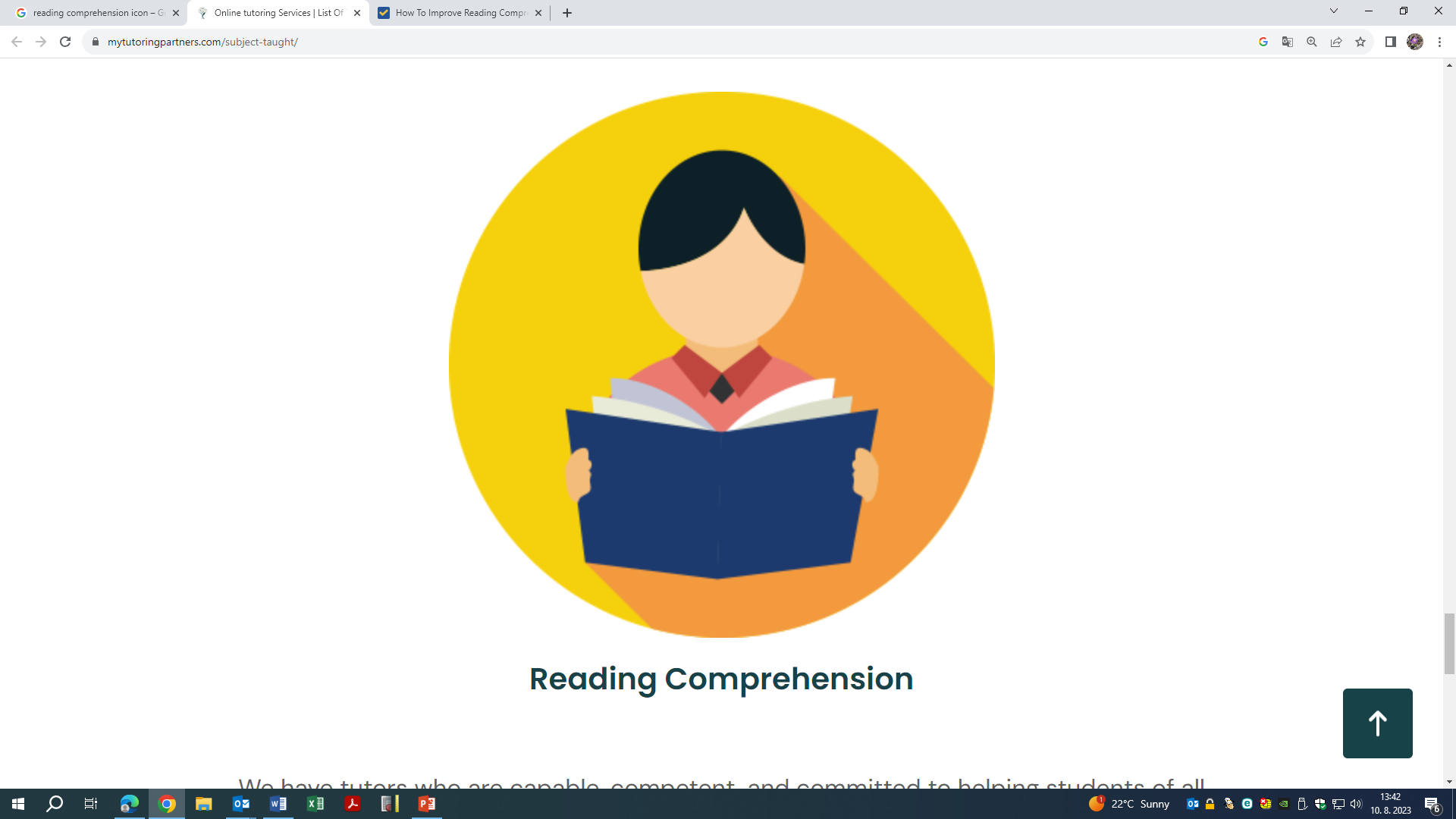 What has been done so far?
Jan – Mar 2023  
Item Analysis
Sep 2020 – Apr 2022
Item Moderation
Feb – Aug 2020
Item Development
May – Dec 2022 
Item Trialling
Reading Item Specifications
 Item Metadata Table 
 Formatting
International Item Moderation Procedure 
		47 MCQ items were designed: 
				12 items at Level 1
				17 items at Level 2
				18 items at Level 3
5
The items were moderated in national teams,

revised based on the comments,

moderated  during 14 online sessions.
			43 items were retained:    
    				11 items at Level 1
    				15 items at Level 2 
    				17 items at Level 3
6
2 pre-test versions were compiled. The items were
piloted  on 21 teachers from CA, LV, SK, RO: 42 items were retained
pretested  in 16 countries:
AUT, BEL ,BIH, BGR, HRV, EST, GEO, ITA, LVA, LTU, 
MNE, MKD, POL, PRT, ROU, ESP

POCs: May Tan (CAN)   	Suzana Horvat (HRV) 
          	
	Version 1 – N=515 
          	Version 2 – N=497
Programmes used: 
CTT analysis: TiaPlus
Rasch Analysis: jMetric, jamovi, Rstudio 
Statistical experts: 
Marju Laurits (EST)	Inga Farte-Zalite (LAT)
		14 items were retained:
			4 items at Level 1
    			3 items at Level 2
   		 	7 items at Level 3
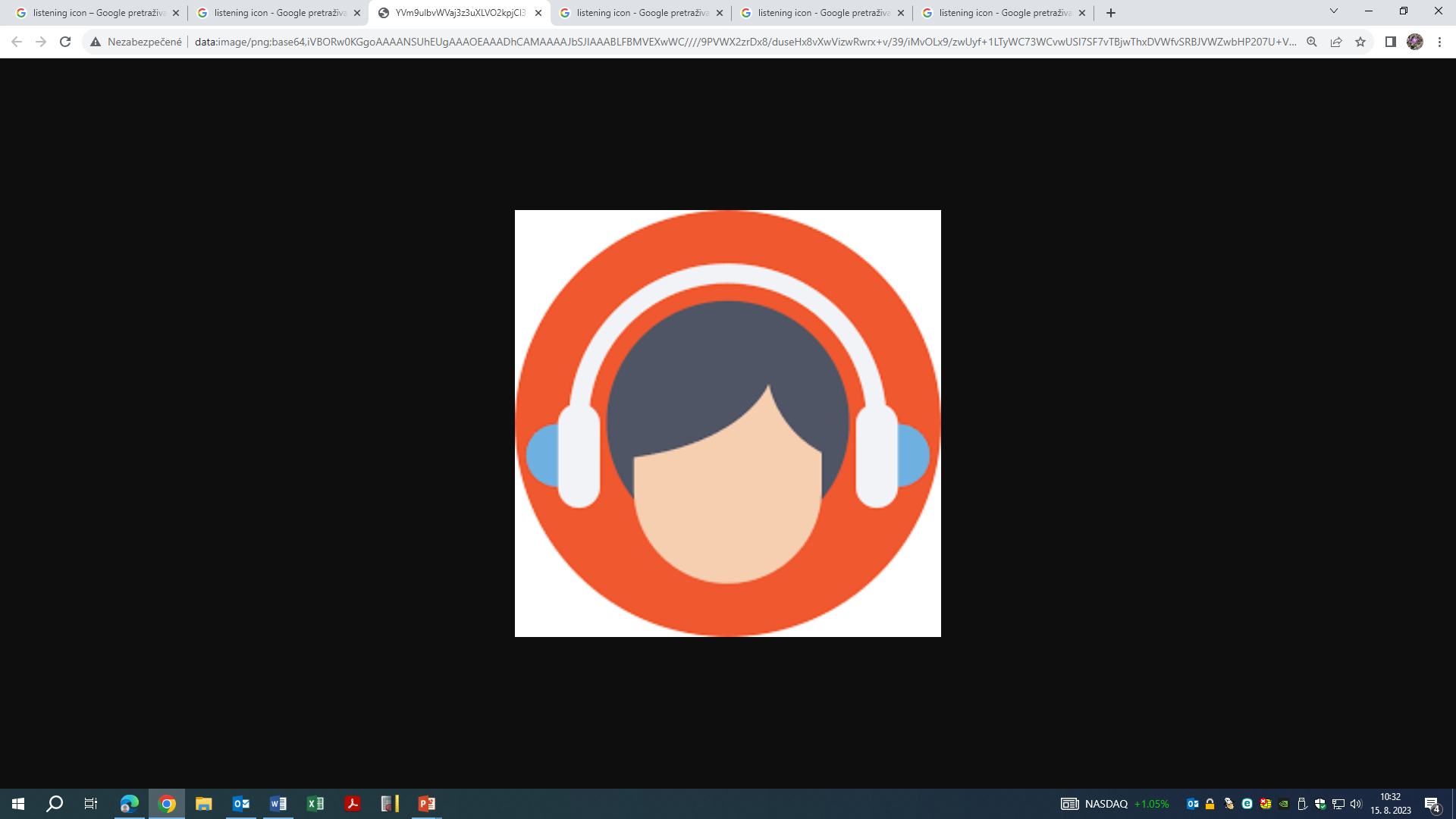 What has been done so far?
Feb 2023 – ongoing
Item Moderation
Jun 2022 – Jan 2023
Item Development
Listening Item Specifications 

45 MCQ items were designed: 
15 items at Level 1
15 items at Level 2
15 items at Level 3
The items were moderated in national teams,


revised based on the comments,


3 online moderation sessions have been held so far
Setting up the item bank of reading items

A non-disclosure form

Developing more reading and listening anchor items 

Inviting other nations to join the project
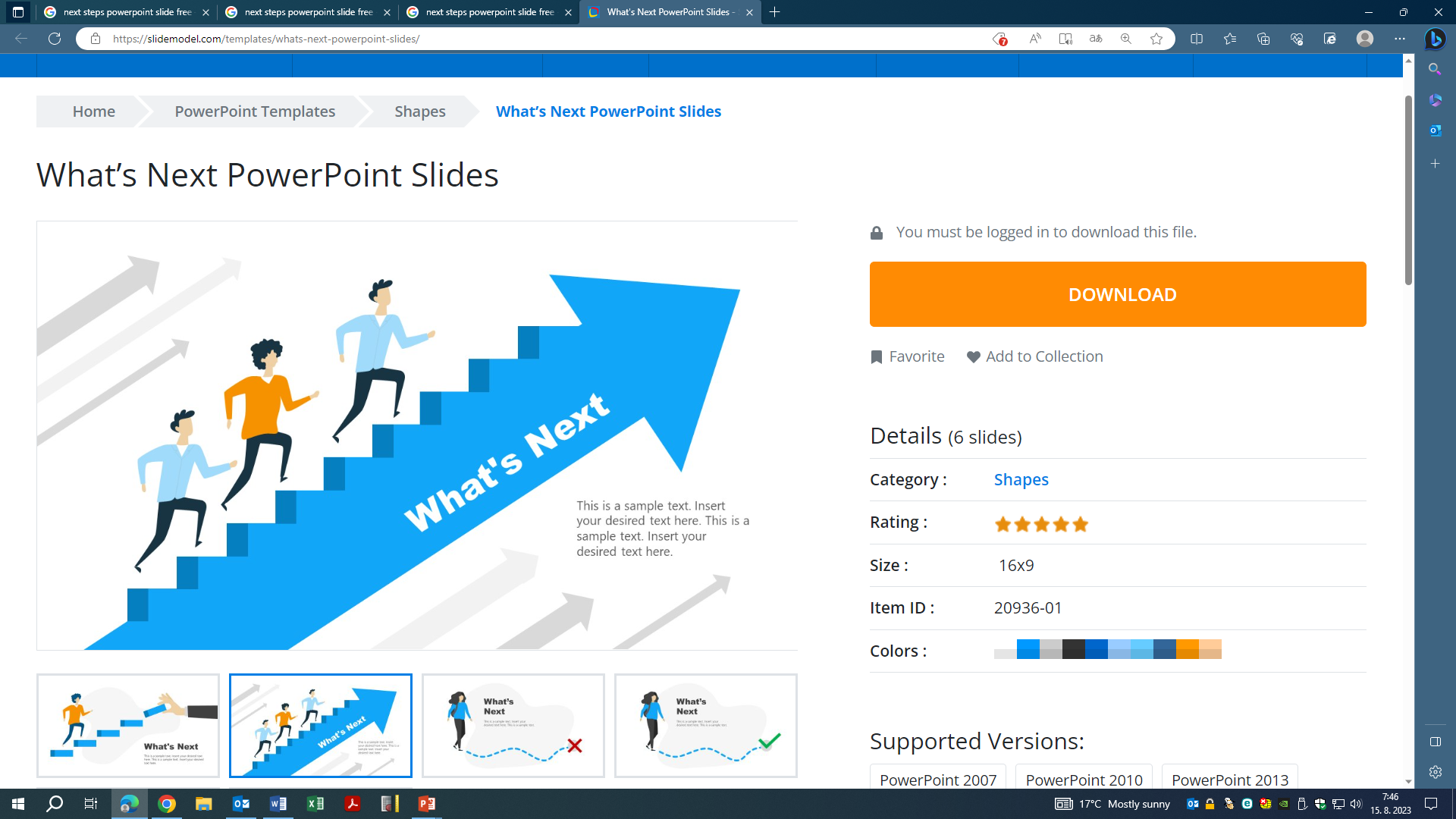 10
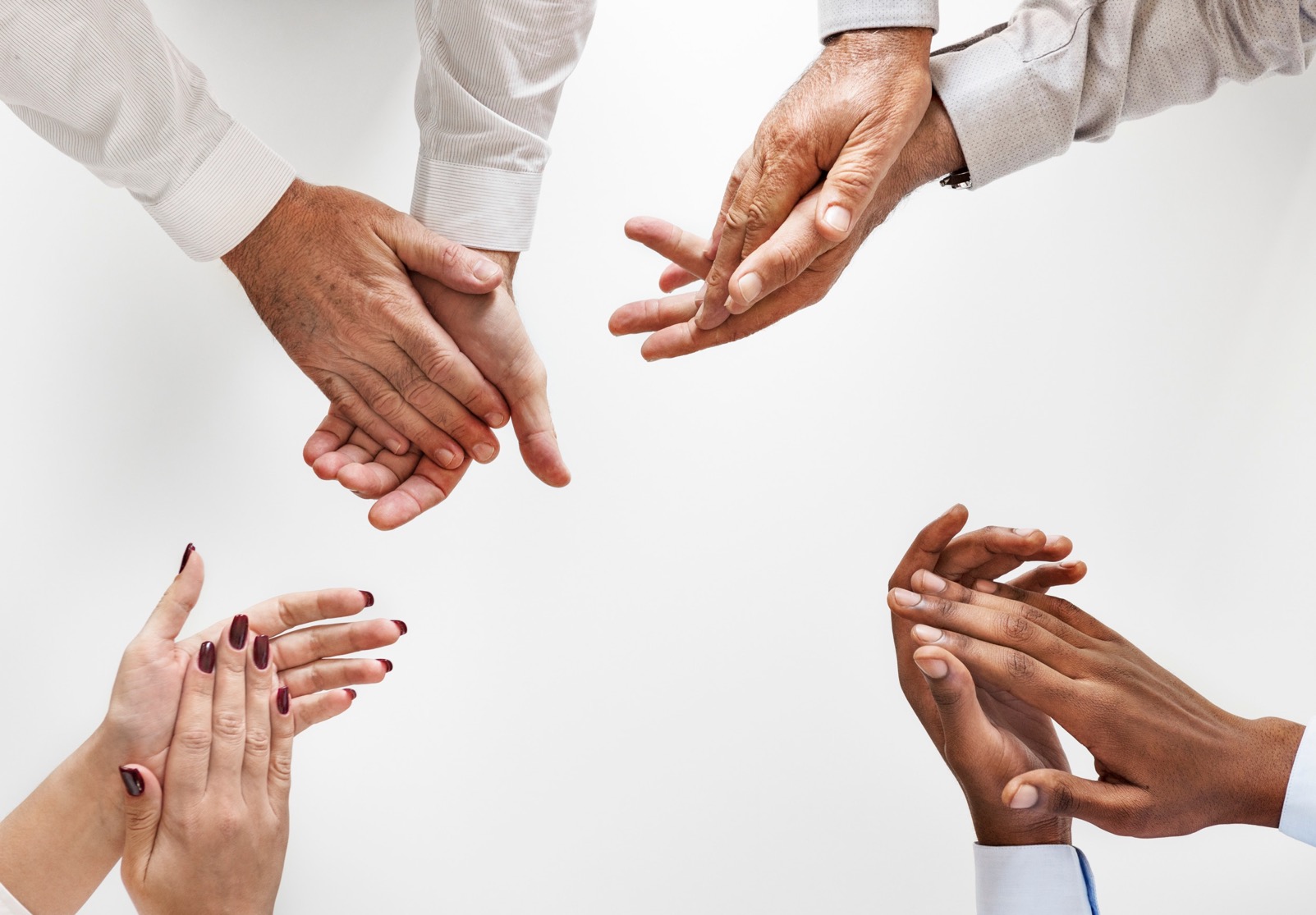 Thank you for your attention